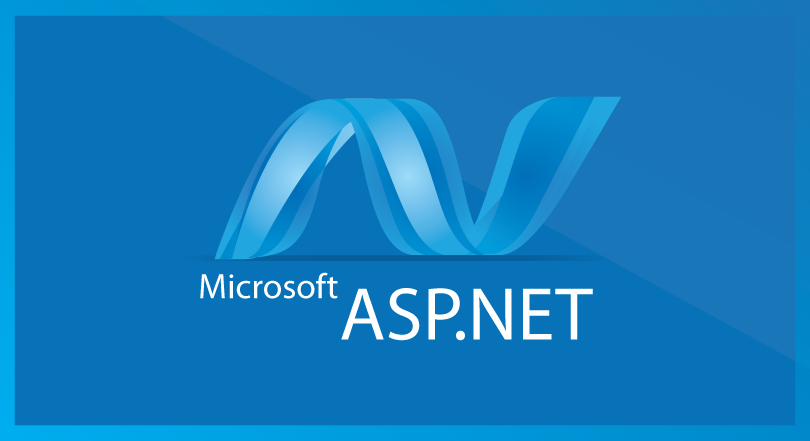 Building Distributed Systems – ICD0009Network Applications II: Distributed Systems – I371
TalTech IT College, Andres Käver, 2018-2019, Spring semester
Web: http://enos.Itcollege.ee/~akaver/DistributedSystems
Skype: akaver   Email: akaver@itcollege.ee
1
EF - Saving data
Add Data
Use the DbSet.Add method to add new instances of your entity classes. The data will be inserted in the database when you call SaveChanges.
The Add, Attach, and Update methods all work on the full graph of entities passed to them, as described in the Related Data section. Alternately, the EntityEntry.State property can be used to set the state of just a single entity. For example, context.Entry(blog).State = EntityState.Modified.
2
EF – Updating data
EF will automatically detect changes made to an existing entity that is tracked by the context. This includes entities that you load/query from the database, and entities that were previously added and saved to the database.
Simply modify the values assigned to properties and then call SaveChanges.
3
EF – Deleting data
Use the DbSet.Remove method to delete instances of your entity classes.
If the entity already exists in the database, it will be deleted during SaveChanges. If the entity has not yet been saved to the database (that is, it is tracked as added) then it will be removed from the context and will no longer be inserted when SaveChanges is called.
4
EF - Multiple Operations in a single SaveChanges
You can combine multiple Add/Update/Remove operations into a single call to SaveChanges.
For most database providers, SaveChanges is transactional (atomic). This means all the operations will either succeed or fail and the operations will never be left partially applied.
5
EF – Related data
Adding a graph of new entities.
If you create several new related entities, adding one of them to the context will cause the others to be added too
If you reference a new entity from the navigation property of an entity that is already tracked by the context, the entity will be discovered and inserted into the database.
If you change the navigation property of an entity, the corresponding changes will be made to the foreign key column in the database.
6
EF – Related data
Removing relationships
You can remove a relationship by setting a reference navigation to null, or removing the related entity from a collection navigation.
Removing a relationship can have side effects on the dependent entity, according to the cascade delete behavior configured in the relationship.
By default, for required relationships, a cascade delete behavior is configured and the child/dependent entity will be deleted from the database. For optional relationships, cascade delete is not configured by default, but the foreign key property will be set to null.
7
EF – Cascade delete
EF Core implements several different delete behaviors and allows for the configuration of the delete behaviors of individual relationships. EF Core also implements conventions that automatically configure useful default delete behaviors for each relationship based on the requiredness of the relationship.
There are three actions EF can take when a principal/parent entity is deleted or the relationship to the child is severed:
The child/dependent can be deleted
The child's foreign key values can be set to null
The child remains unchanged
8
EF - Cascade delete
Optional relationships (nullable foreign key)





Required relationships (non-nullable FK)
9
EF – Cascade delete
If you have entities that cannot exist without a parent, and you want EF to take care for deleting the children automatically, then use Cascade.
Entities that cannot exist without a parent usually make use of required relationships, for which Cascade is the default.
If you have entities that may or may not have a parent, and you want EF to take care of nulling out the foreign key for you, then use ClientSetNull
Entities that can exist without a parent usually make use of optional relationships, for which ClientSetNull is the default.
If you want the database to also try to propagate null values to child foreign keys even when the child entity is not loaded, then use SetNull. However, note that the database must support this, and configuring the database like this can result in other restrictions, which in practice often makes this option impractical. This is why SetNull is not the default.
If you don't want EF Core to ever delete an entity automatically or null out the foreign key automatically, then use Restrict. Note that this requires that your code keep child entities and their foreign key values in sync manually otherwise constraint exceptions will be thrown.
10
EF – Cascade delete
Remove cascade delete totally (my personal choice)
protected override void OnModelCreating(ModelBuilder builder)
        {
            base.OnModelCreating(builder);

            // disable cascade delete
            foreach (var relationship in builder.Model
				.GetEntityTypes().SelectMany(e => e.GetForeignKeys()))
            {
                relationship.DeleteBehavior = DeleteBehavior.Restrict;
            }
        }
11
EF – Cascade Delete
Configuring per relationship
Data Annotations – No

Fluent APImodelBuilder.Entity<Post>()		.HasOne(p => p.Blog)		.WithMany(b => b.Posts)		.OnDelete(DeleteBehavior.Cascade);
12
EF - Providers
MS providers
SqlServer, SQLite, InMemory
Cosmos – preview
Oracle - sample
3rd party
PostgreSQL - Npgsql.EntityFrameworkCore.PostgreSQL
MySql/MariaDB - Pomelo.EntityFrameworkCore.MySql
Oracle - Oracle.ManagedDataAccess.Core, full version in beta
MySql/MariaDb – Oracle, has problems with Booleans (Boolean is not an datatype in MySql – needs conversion)
13
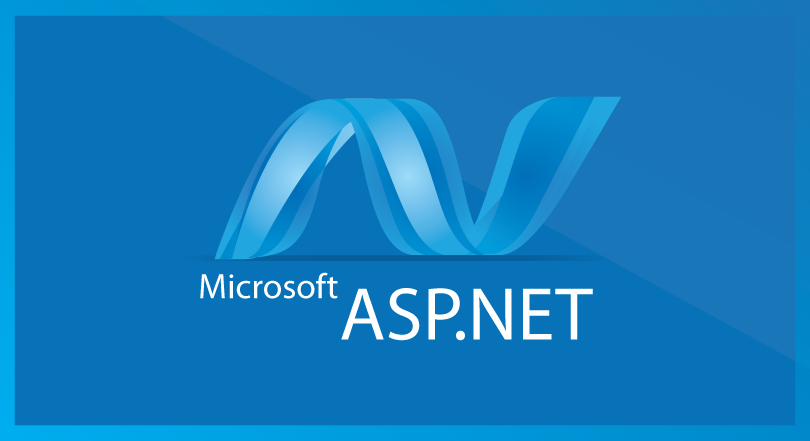 14
EF